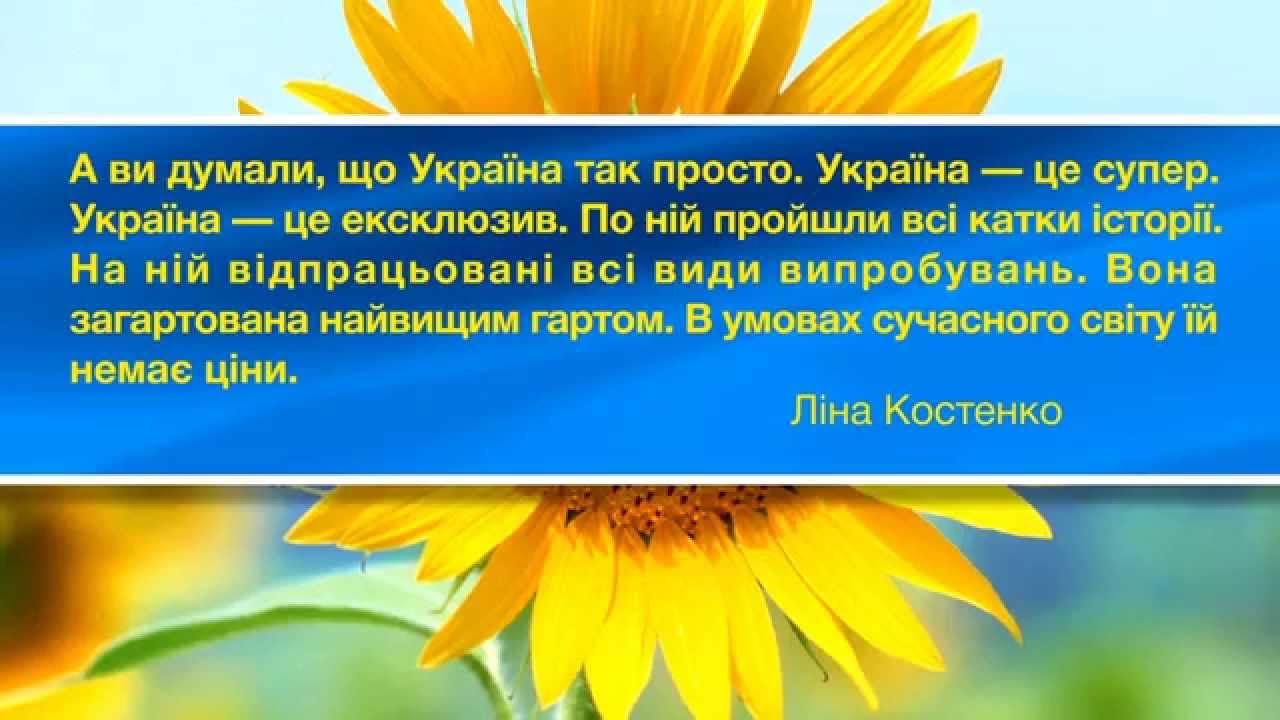 Українці, які змінили історію
Анна ЯрославівнаКиївська княжна1037-1075
Ілля МечниковБатько теорії імунітету1810-1878
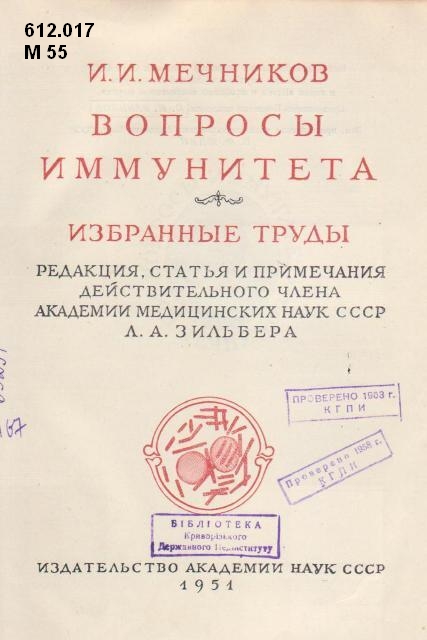 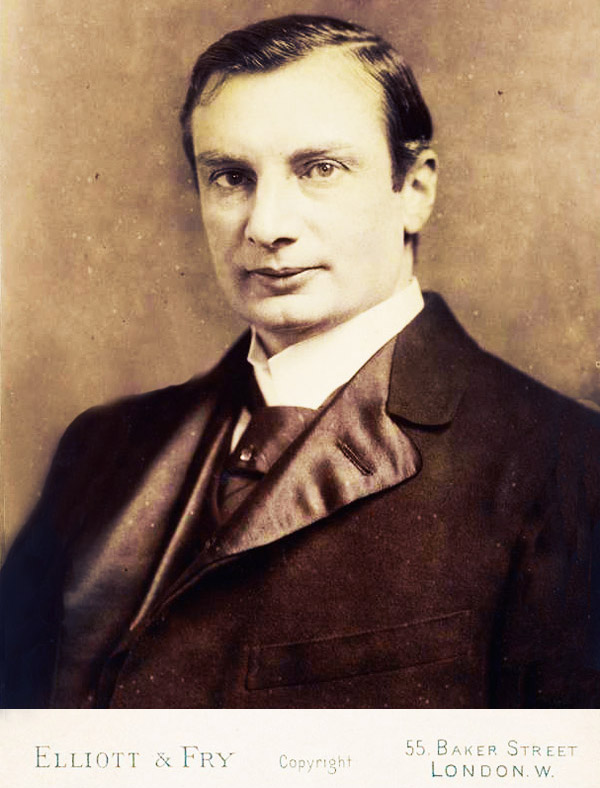 Володимир ХавкінУкраїнець, що врятував світ від чуми і холери.1860-1930
Микола АмосовВинахідник антиромботичних протезів клапанів серця1913-2002
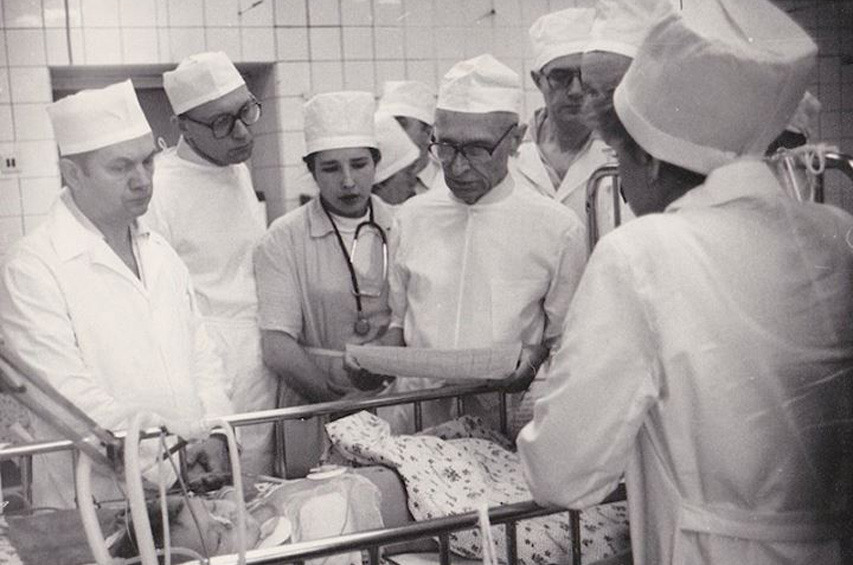 Борис ПатонУкраїнський геній електрозварювання1918 -2020
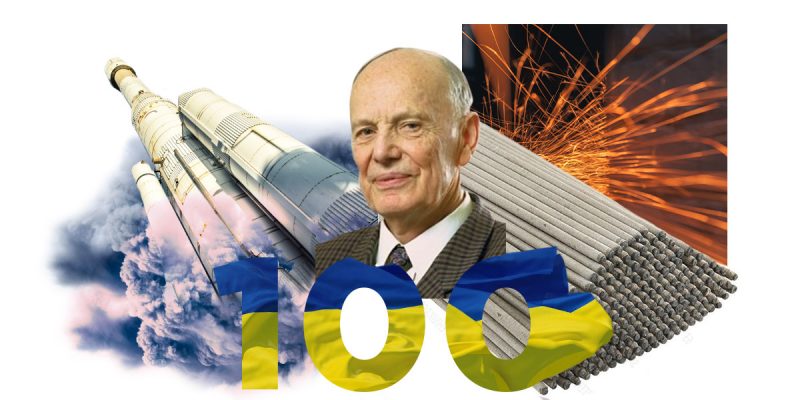 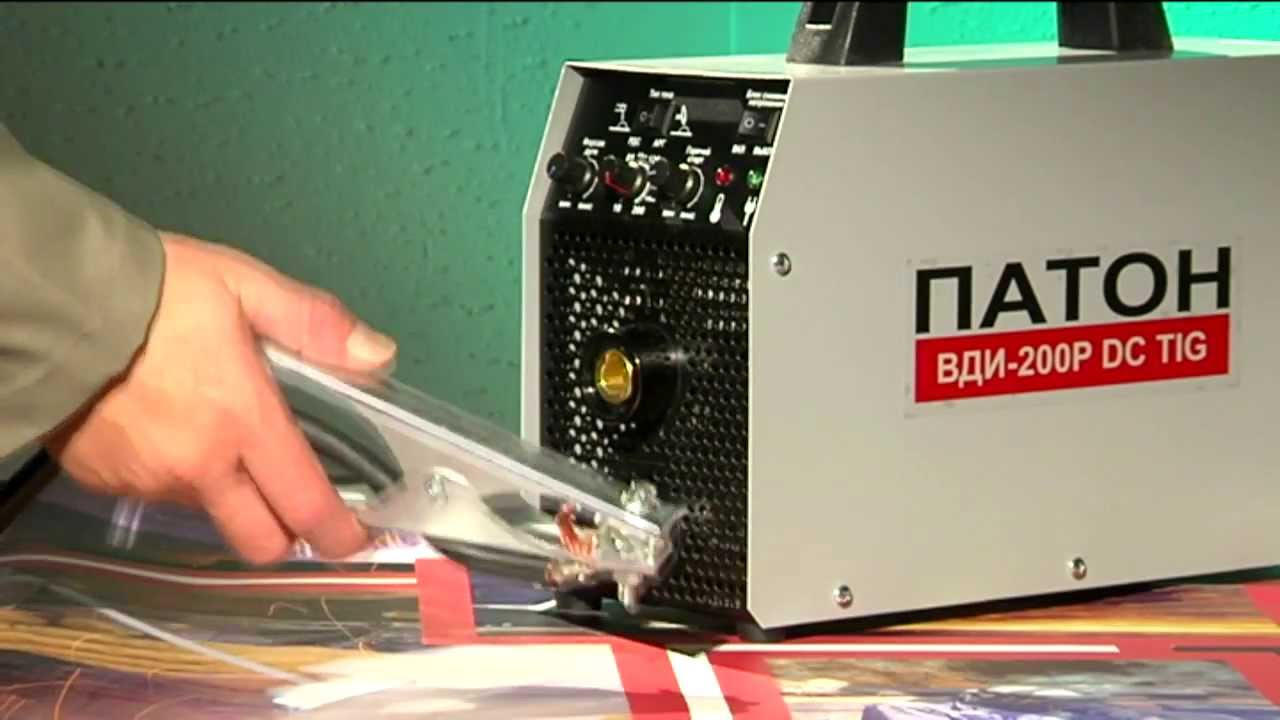 Дмитро ПавличкоСпівець життя, молодості, любові 1929-2023
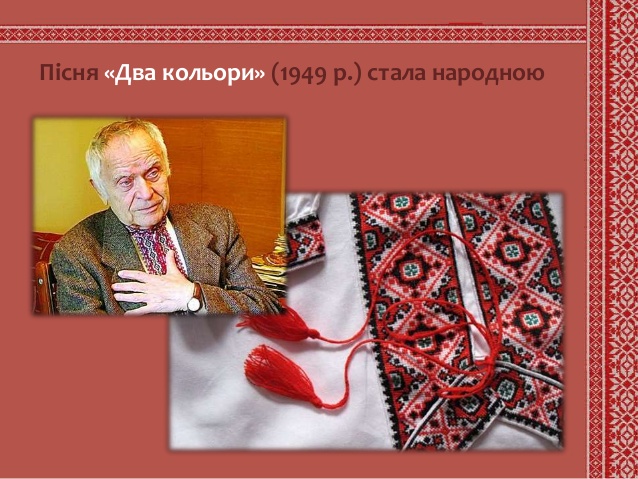 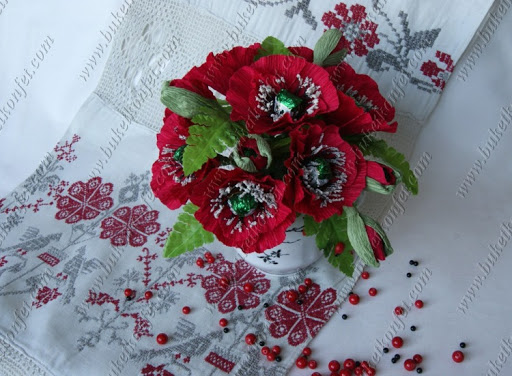 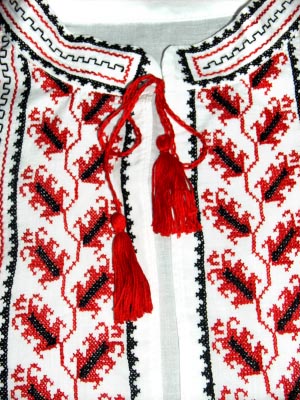 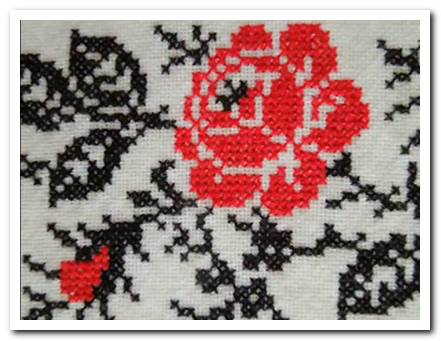 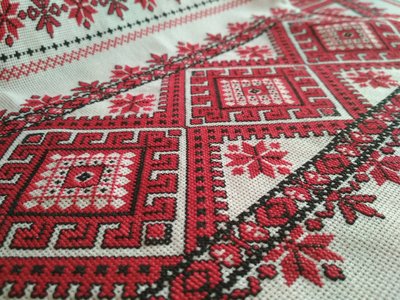 Микола Миклухо - МаклайГуманіст, що навчив папуасів української1848-1888
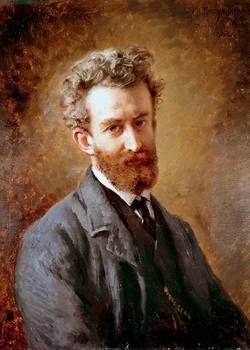 Квітка Цісик Голос в єдиному екземплярі1953-1998
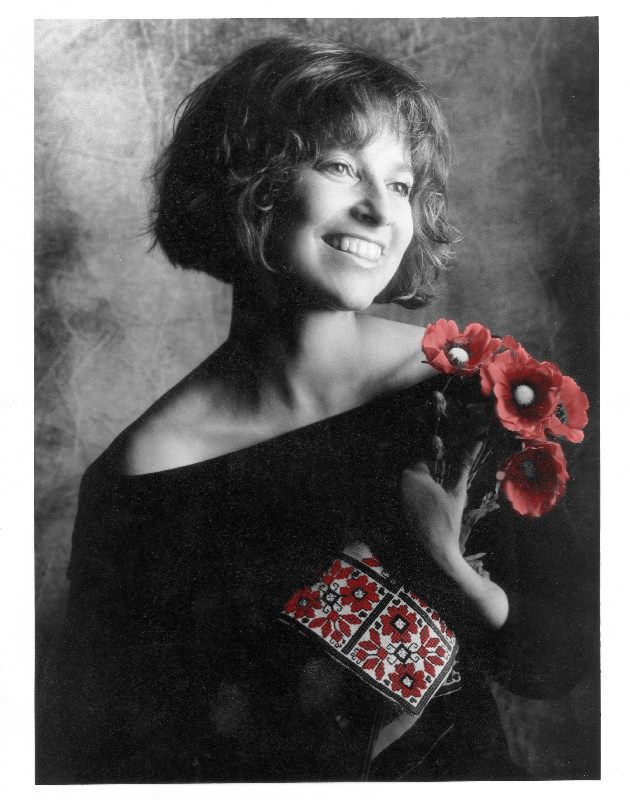 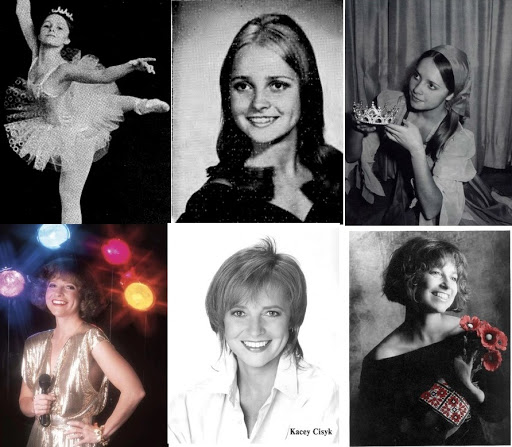 Соломія КрушельницькаУкраїнська Мадам Батерфляй1872-1952
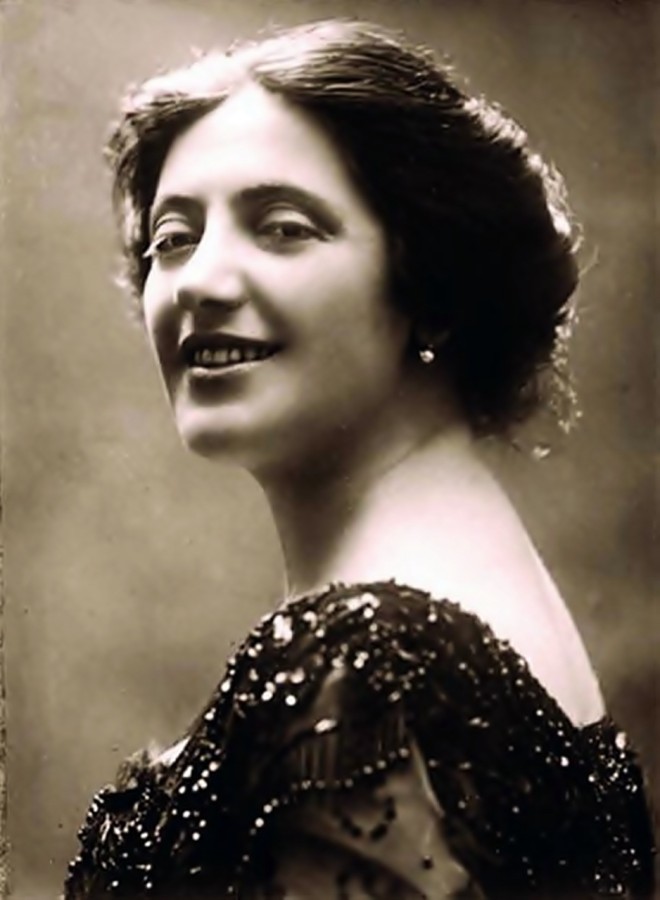 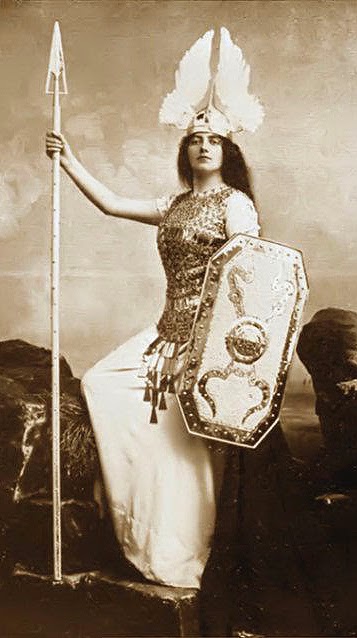 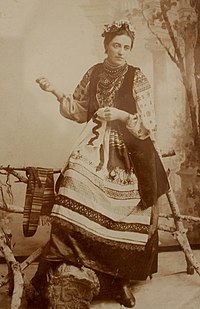 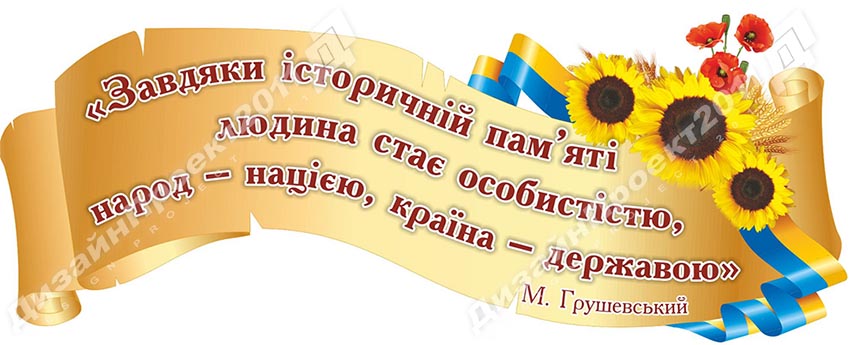 Олександр МурашкоХудожник, що вписав українське мистецтво в західноєвропейське1871- 1942
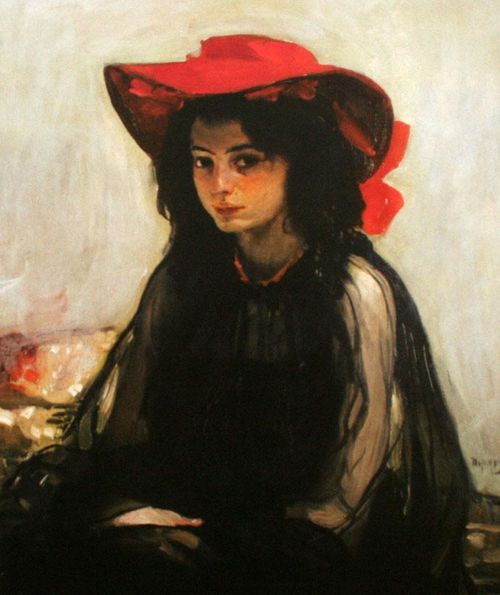 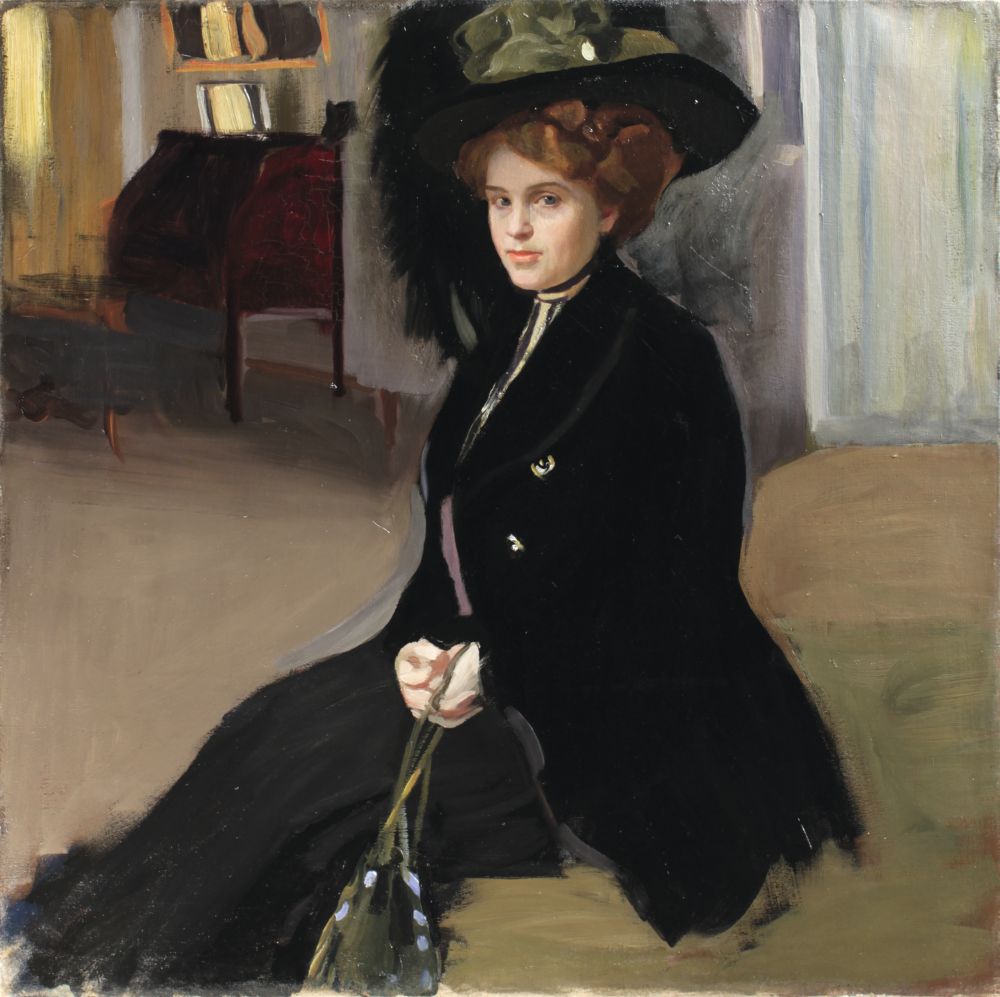 Олександр Довженко«Гомер світового кіно» 1894-1956
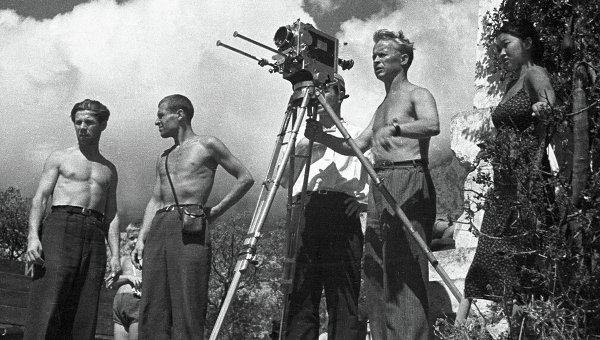 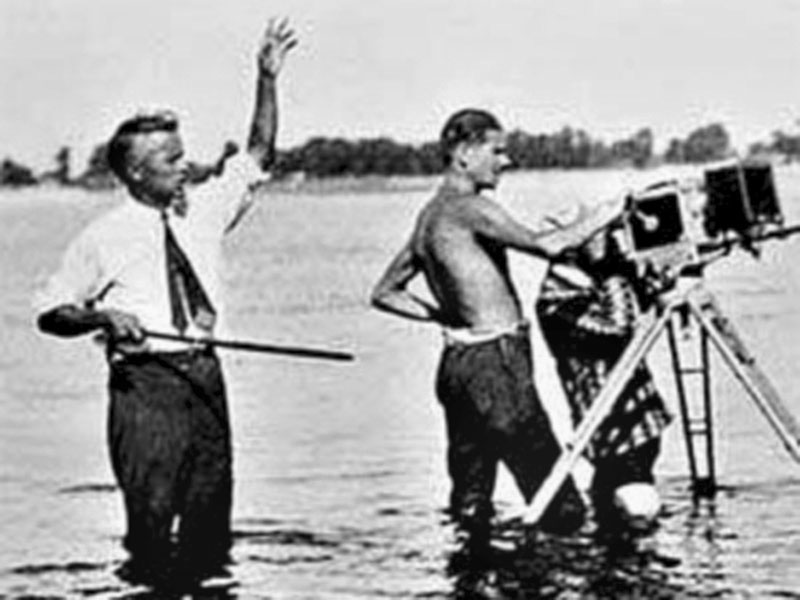 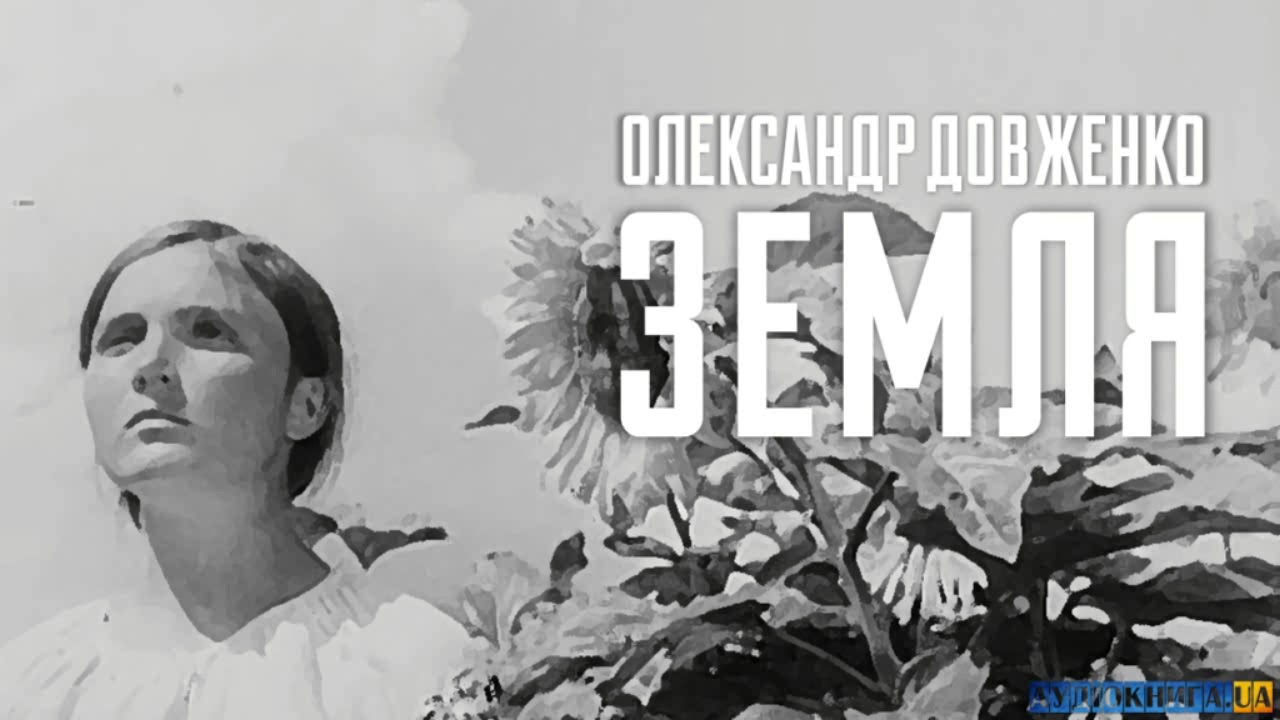 Микола ЛеонтовичАвтор всесвітньо відомого «Щедрика»1877- 1921
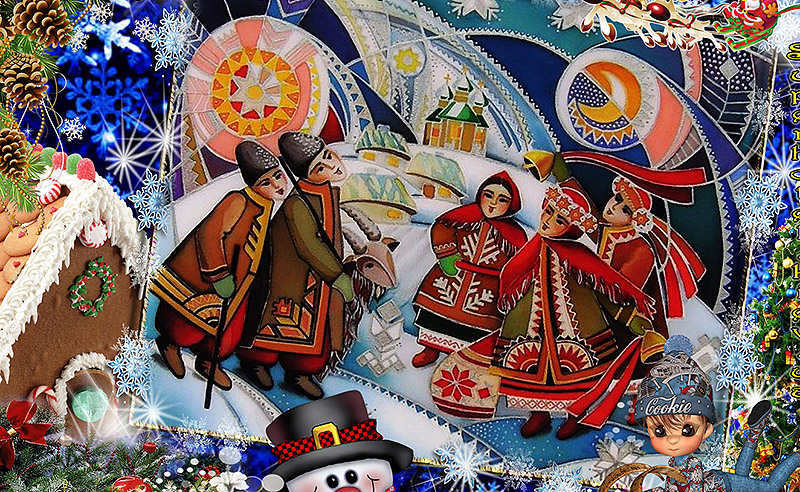 Серж ЛифарГеніальний танцівник 20ст.1905-1986
Богдан ГаврилишинХрещений батько Економічного форуму в Давосі1926 – 2016
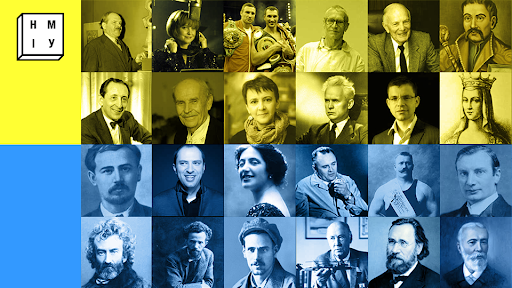 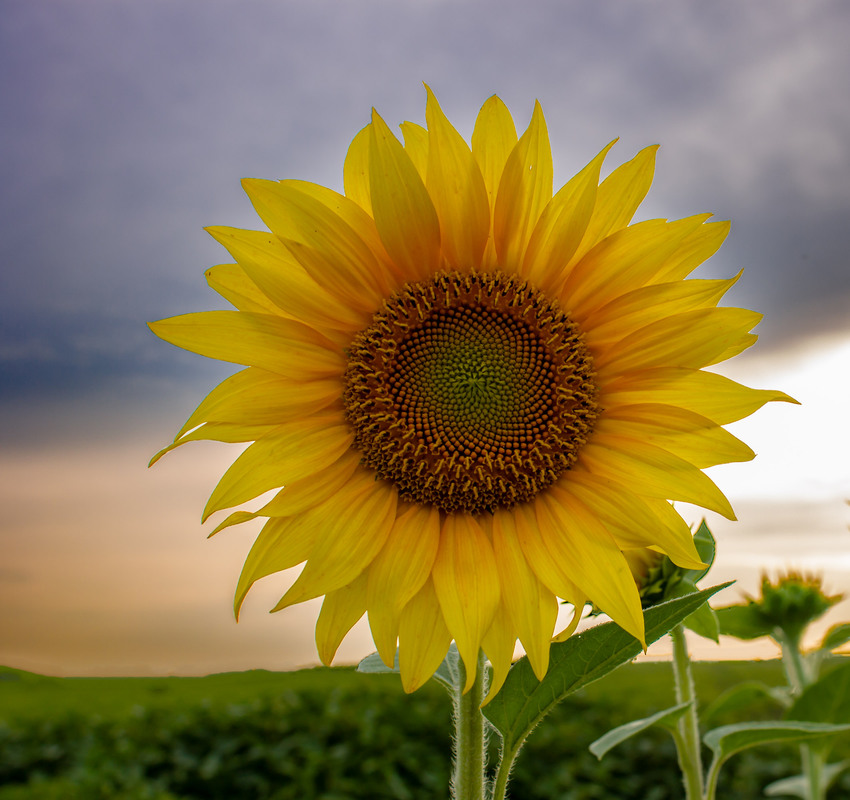